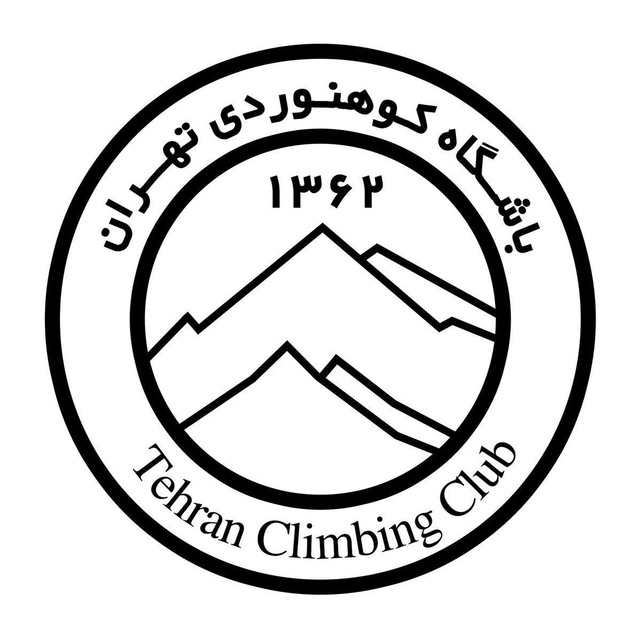 صعود دیواره لجور96/7/14
مسیر دسترسی به منطقه:
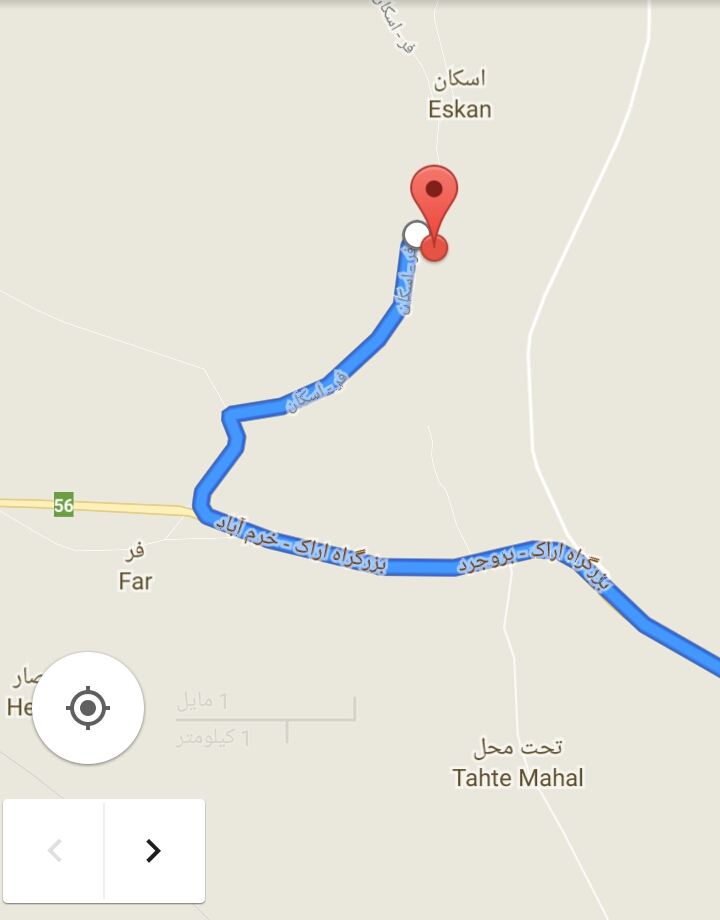 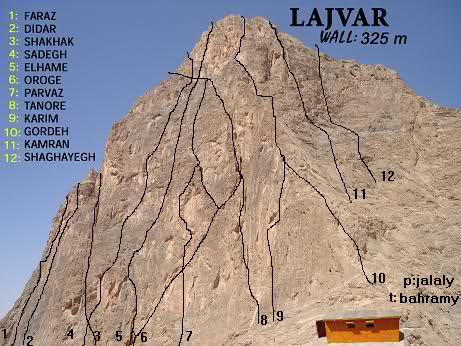 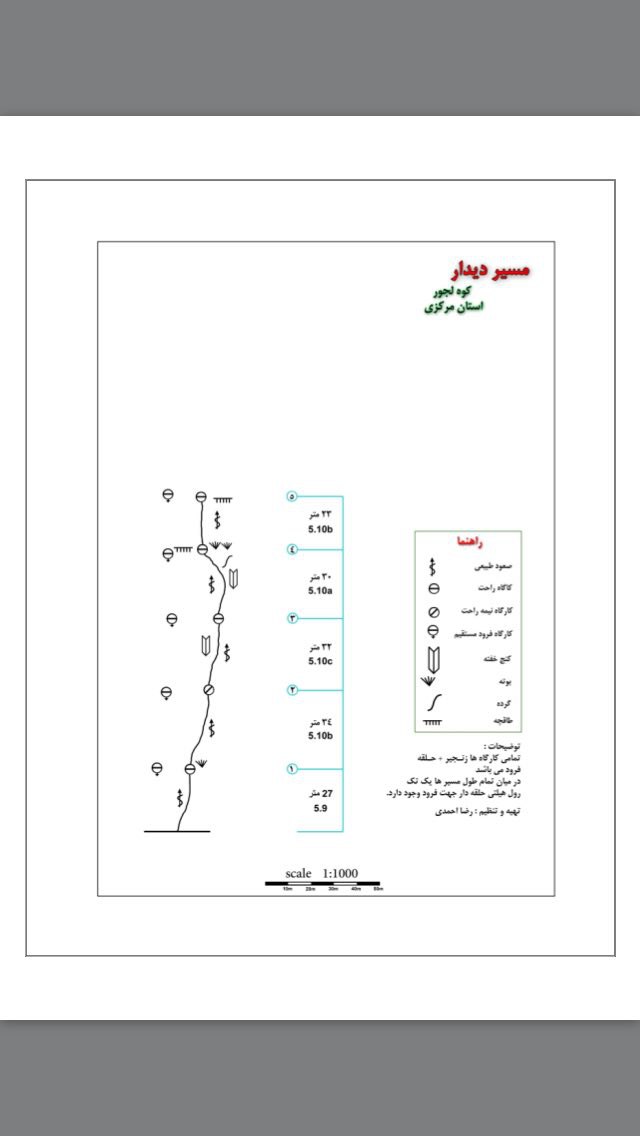 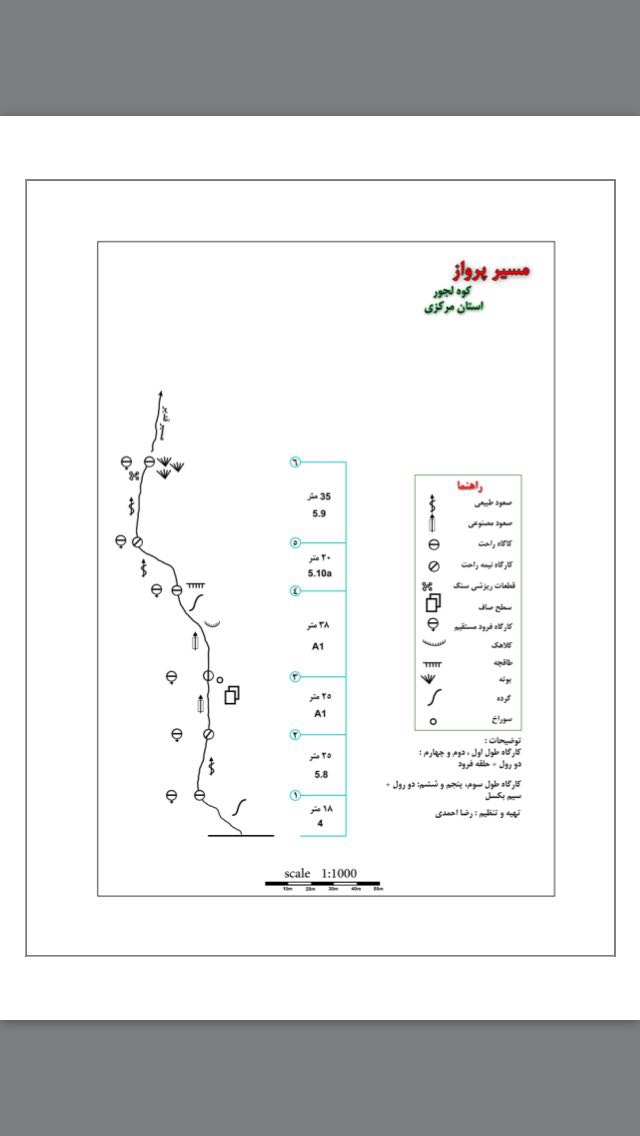 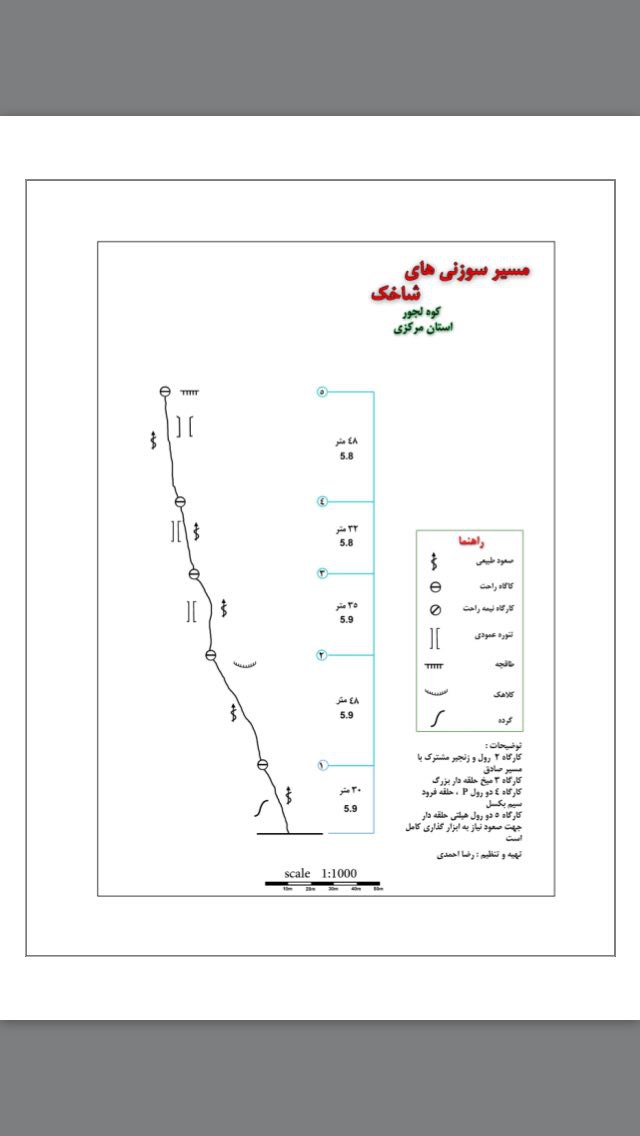 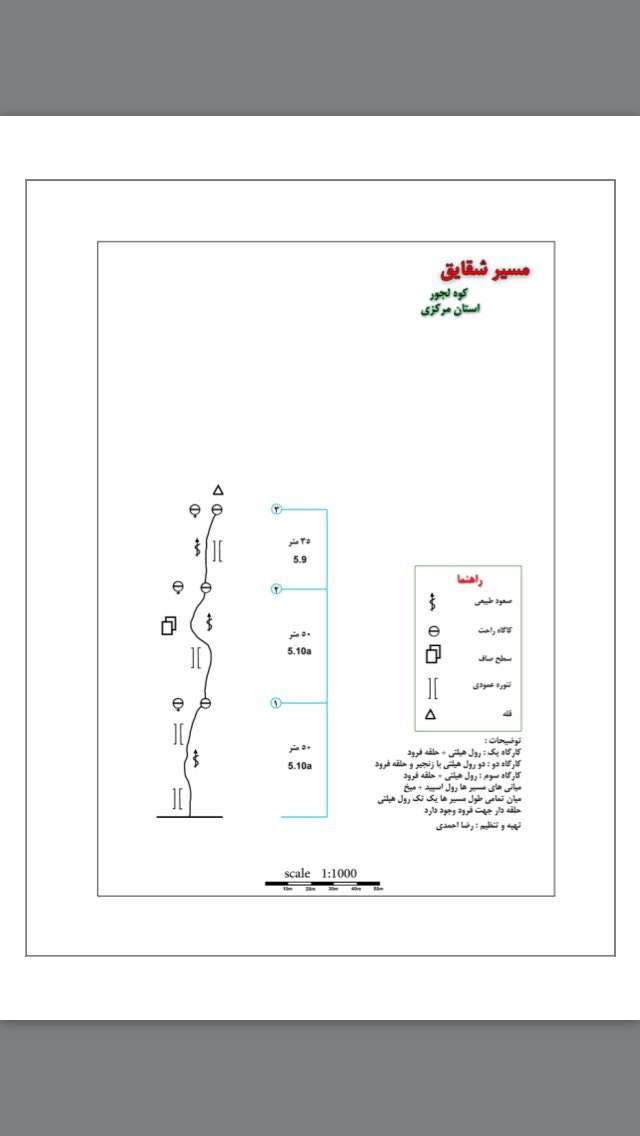 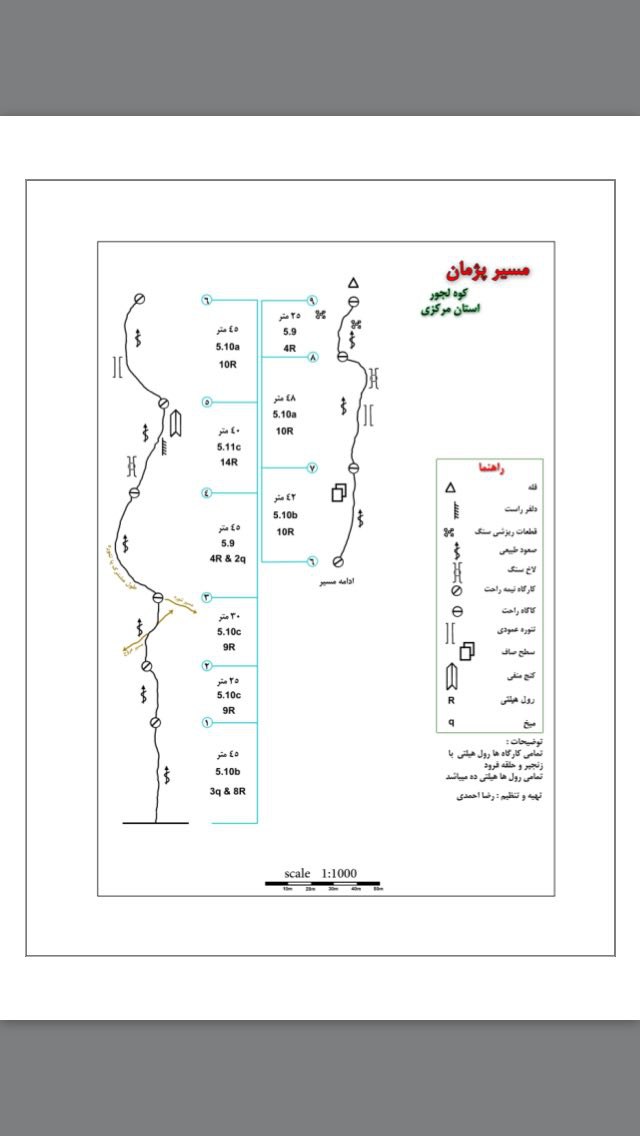 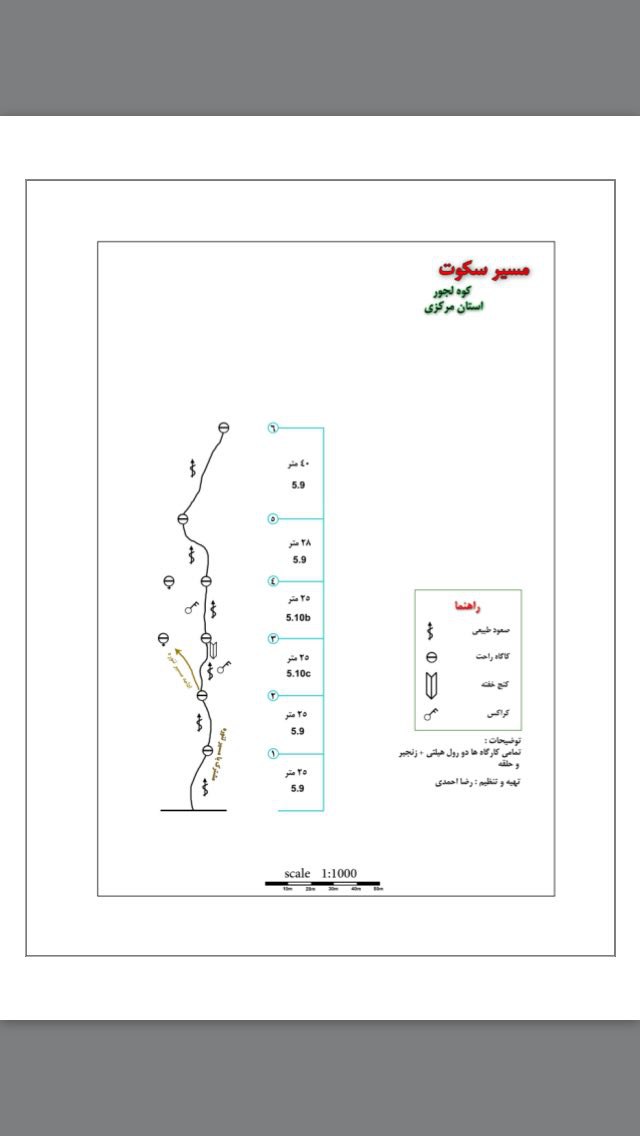 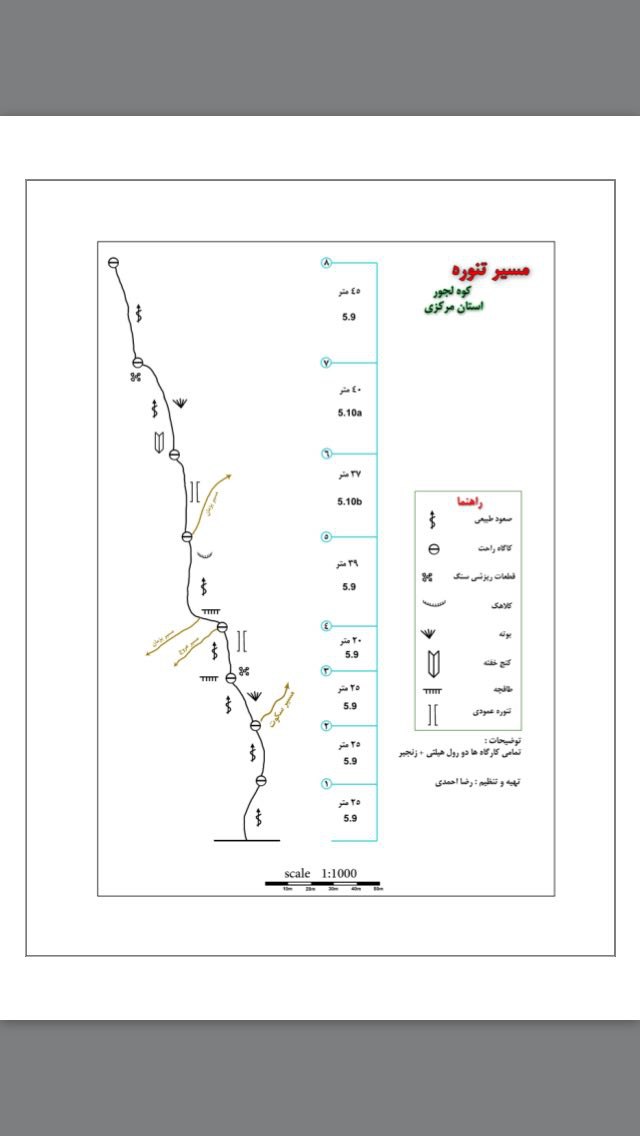 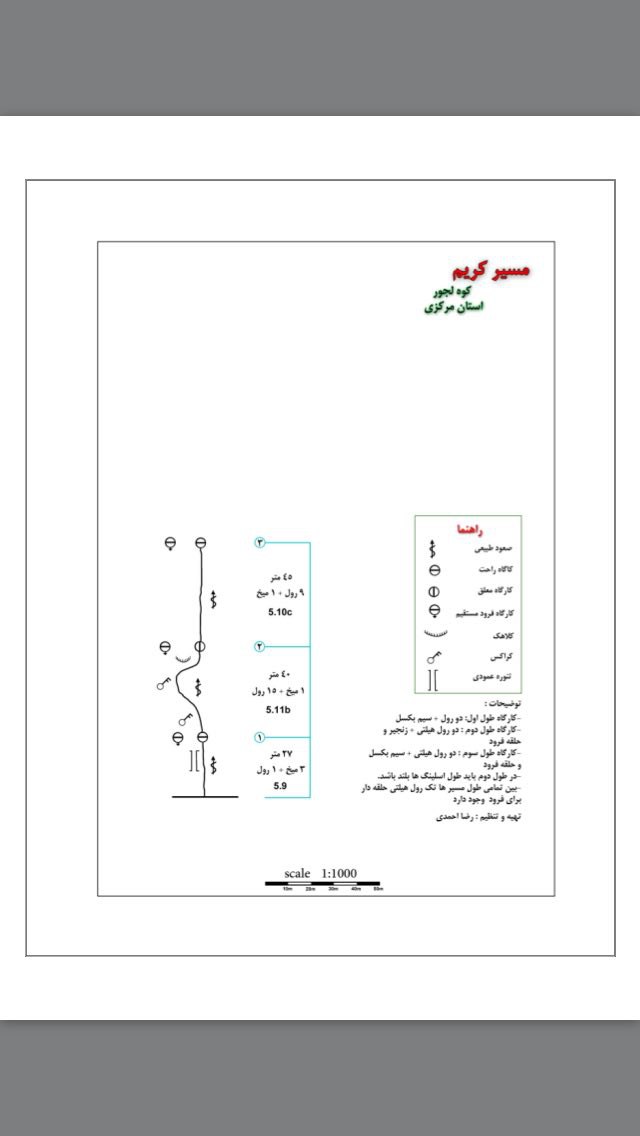 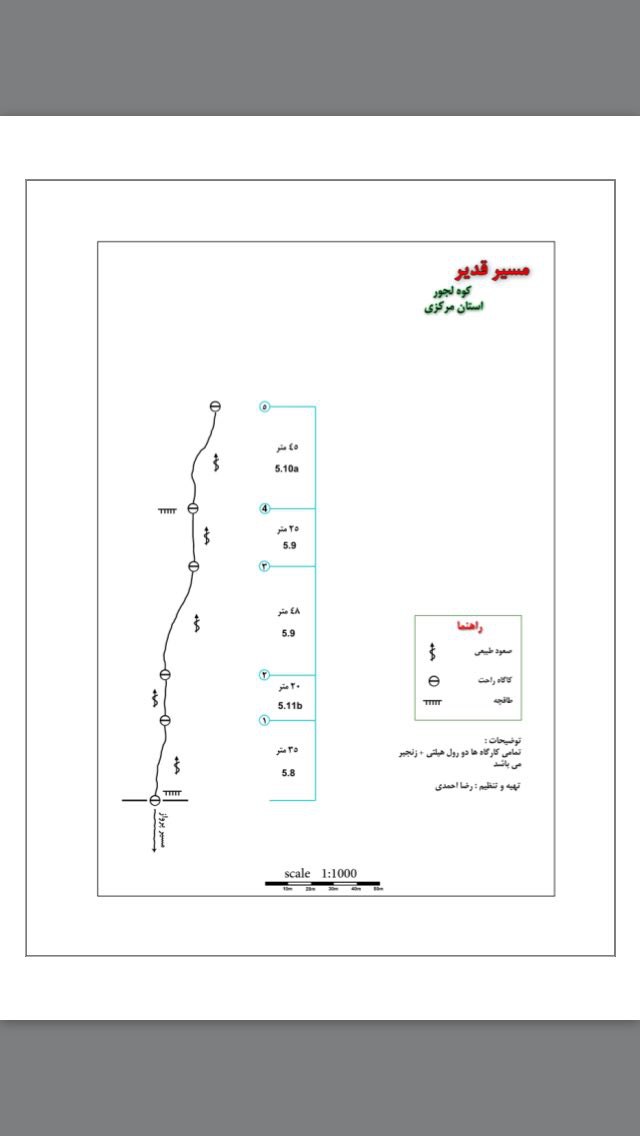 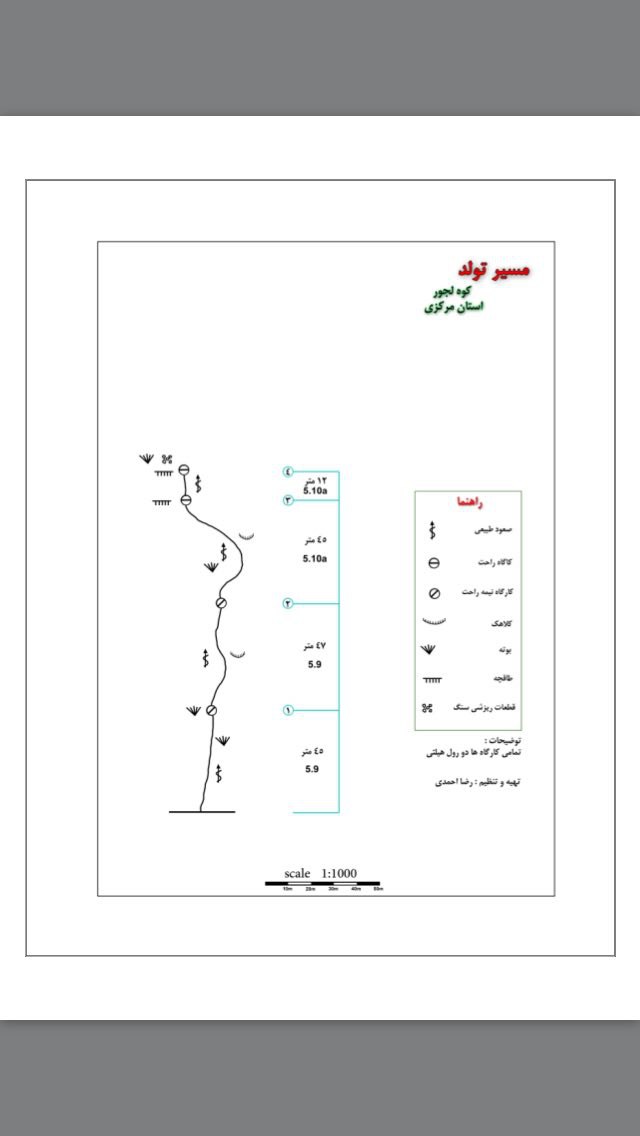 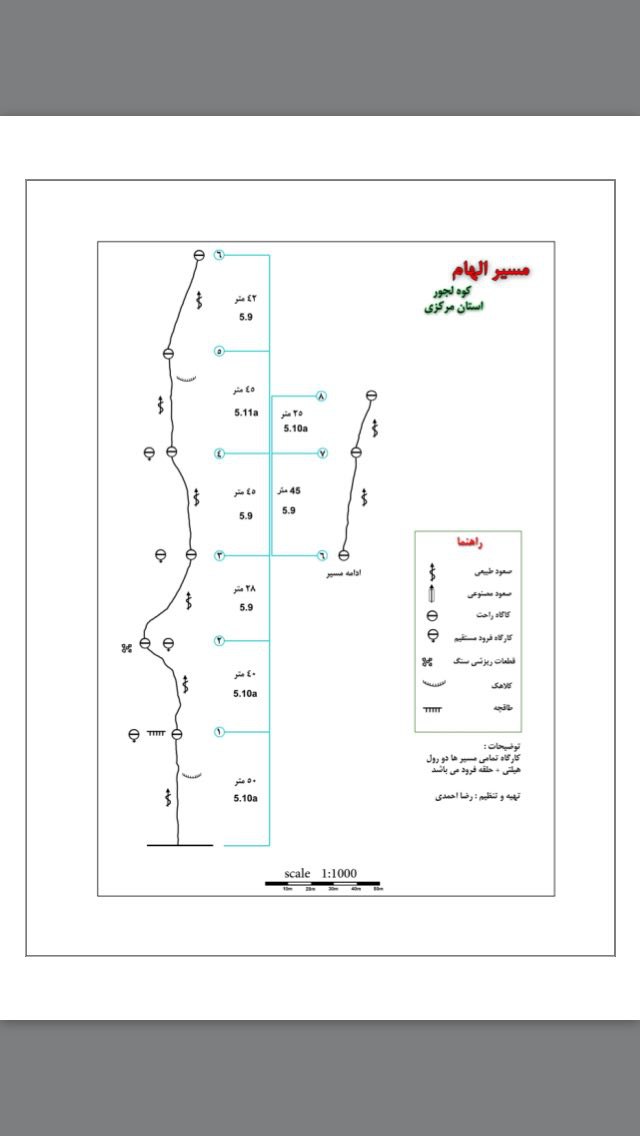 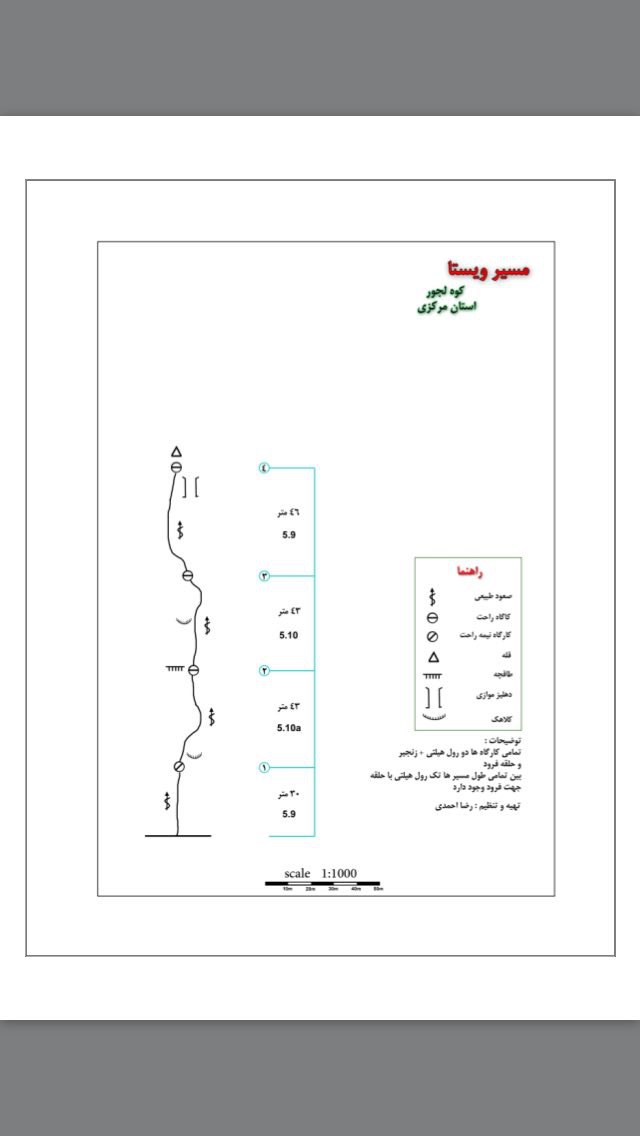 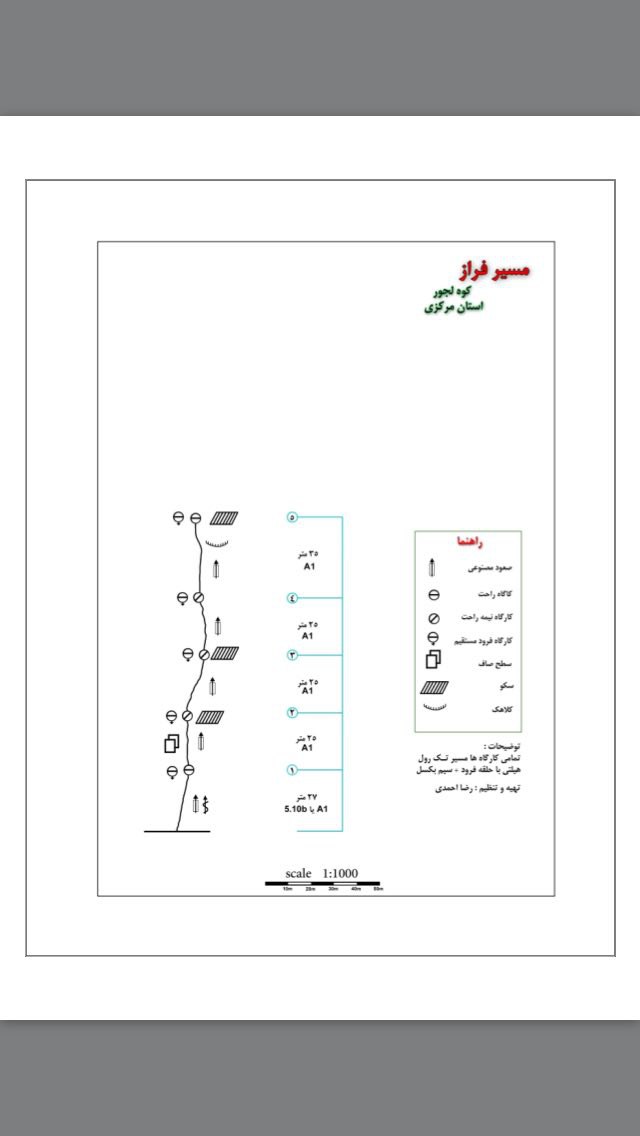 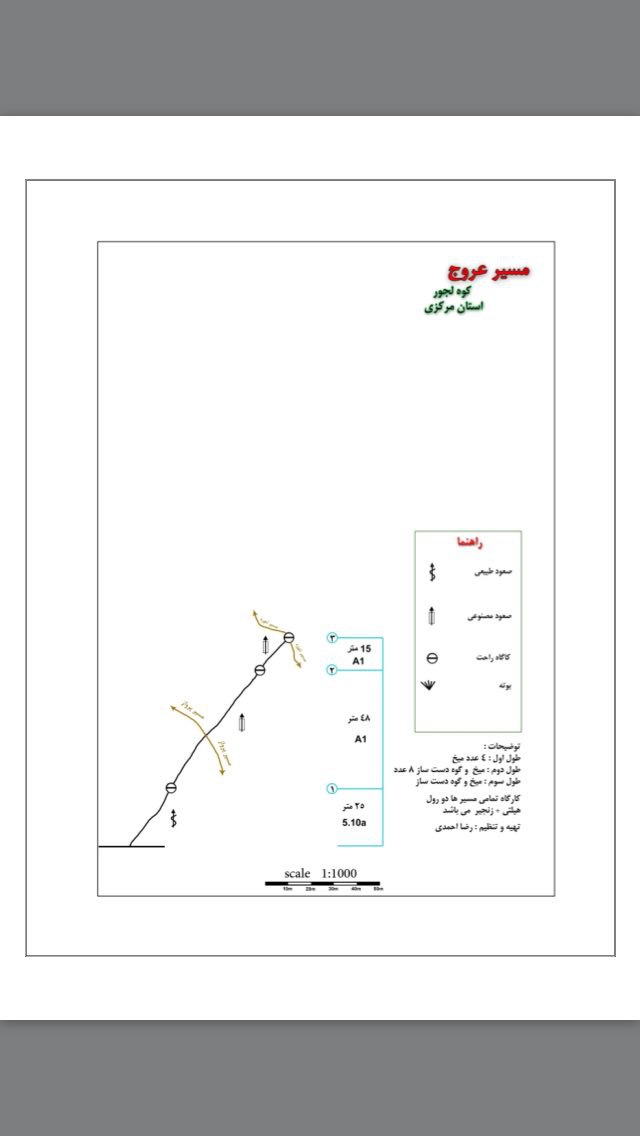 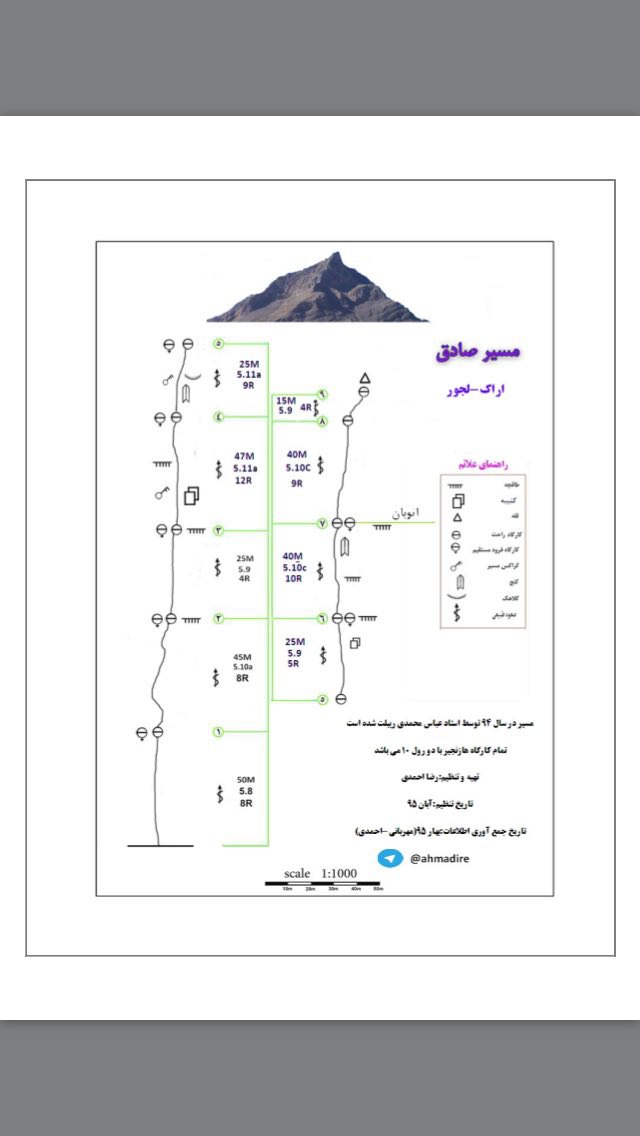 مسیر صعود ما